Χημεία 2024/25 – Οδηγός Μαθήματος
Ακαδημαϊκό Έτος 2024-2025
Διάλεξη Γνωριμίας – 30/09/2024
Θεματολογία
01
Φιλοσοφία και απαιτήσεις του μαθήματος
02
Οι δύο προσεγγίσεις του μαθήματος
03
Γνωριμία με τον εισηγητή
04
Γνωριμία με την ερευνητική ομάδα Technologies for Sustainable Metallurgy
01
Φιλοσοφία και απαιτήσεις του μαθήματος
Συμβατικές Υποχρεώσεις
Το μάθημα περιλαμβάνει: 
Διαλέξεις στην αίθουσα. 
Μια σειρά 8 εργαστηριακών ασκήσεων. Κάθε εργαστηριακή άσκηση συνοδεύεται από εργασία στο σπίτι και συγγραφή εργαστηριακής έκθεσης, η οποία παραδίδεται σε εβδομαδιαία βάση στον κάθε εργαστηριακό υπεύθυνο.
Αξιολογείστε τόσο για τις θεωρητικές σας γνώσεις, όσο και για την κατανόηση των πειραματικών πρακτικών και δεξιοτήτων. 
Η αξιολόγηση των θεωρητικών γνώσεων γίνεται μέσω της τελικής γραπτής εξέτασης και η βαρύτητά της στην τελική επίδοση είναι 60%. 
Η αξιολόγηση των εργαστηριακών δεξιοτήτων προκύπτει από την αξιολόγηση (Μέσος Όρος Βαθμολογίας) των εβδομαδιαίων εργαστηριακών εκθέσεων και η βαρύτητά της στην τελική επίδοση είναι 40%.
Παράδειγμα Υπολογισμού Βαθμολογίας
Παράδειγμα 1: 
Μ.Ο Εργαστηριακών Εκθέσεων = 8.4
Βαθμολογία Εξέτασης = 7.0
Τελική Βαθμολογία = (7.0 x 0.6)+(8.4 x 0.4)= 4.20 + 3.36 = 7.56 που στρογγυλοποιείται στο 8.

Παράδειγμα 2:
Μ.Ο Εργαστηριακών Εκθέσεων = 7.9
Βαθμολογία Εξέτασης = 4.0
Τελική Βαθμολογία = (3.5 x 0.6)+(7.9 x 0.4)= 2.1 + 3.16 = 5.26 που στρογγυλοποιείται στο 5.
Πρόγραμμα Διαλέξεων
Τι αλλάζει φέτος;
Ο Εβδομαδιαίος Προγραμματισμός της Χημείας
Πλάνο μελέτης: Φυλλάδιο που αναφέρει αναλυτικά (συγκεκριμένα Κεφάλαια, Ενότητες και Σελίδες, τόσο από τις σημειώσεις του κ. Πάνια όσο και από κάθε βιβλίο χημείας που μπορείτε να επιλέξετε) ποια σημεία θα καλυφθούν στην επόμενη διάλεξη. 
Φυλλάδιο σύνοψης θεωρίας – Επιγραμματικά τα κύρια σημεία της θεωρίας της επόμενης διάλεξης (έννοιες, μηχανισμοί, νόμοι, μοντέλα, μεθοδολογίες κλπ.) που χρειάζεστε ως μηχανικοί να γνωρίζετε.
Η ύλη των εξετάσεων: Θεωρία που αναφέρεται στο πλάνο μελέτης και στα φυλλάδια σύνοψης και οι σειρές ασκήσεων.
02
Οι δύο προσεγγίσεις του μαθήματος
Οι Δύο Διαδρομές
Δρόμος Ατομικής Μελέτης
Δρόμος της Προσπάθειας
Δε χρειάζεται να είστε παρόντες στις διαλέξεις της Δευτέρας
Μπορείτε κάθε εβδομάδα να γνωρίζετε που βρισκόμαστε με βάση το πλάνο μελέτης και να προγραμματίζετε μόνοι σας, όποτε θέλετε το διάβασμα μας. 
Κάθε Παρασκευή θα αναρτώνται οι λύσεις των ασκήσεων/ερωτήσεων και μπορείτε να συγκρίνετε τις δικές σας λύσεις σας.
Κατάλληλος για όποιον/α ενδιαφέρεται αποκλειστικά να περάσει το μάθημα
Καλείστε να ακολουθείτε το εβδομαδιαίο πλάνο μελέτης, να προετοιμάζετε την θεωρία και να συμμετέχετε ενεργά στη διάρκεια της διάλεξης
Αρκετές φορές θα καλείστε να υπερβείτε τη συμβατική θεωρία και, σε συνεργασία με τον διδάσκοντα, να διαβάσετε από περισσότερες πηγές ή να κάνετε χρήση εργαλείων (πχ., προγραμμάτων Η/Υ) ή δεξιοτήτων που δεν έχουν σχέση με την εξέταση.
Κατάλληλος για όποιον/α θέλει να μάθει πώς να χρησιμοποιεί τη Χημεία στις αποφάσεις του/της ως Μηχανικός, Επιστήμονας και Πολίτης.
Μελέτη - Recitation
Εκτιμούμε ότι ο προσωπικός χρόνος που απαιτείται να αφιερώσετε στο μάθημα της Χημείας εβδομαδιαία (εκτός των διαλέξεων και εργαστηρίων) είναι:
2 ώρες την εβδομάδα για τη συγγραφή της εργαστηριακής αναφοράς από κάθε εργαστήριο
2 ώρες την εβδομάδα για την μελέτη της θεωρίας της επόμενης παράδοσης 
2 ώρες την εβδομάδα για την επίλυση της εβδομαδιαίας σειράς ασκήσεων/ερωτήσεων
Οι συναντήσεις Μελέτης (Recitations) είναι προαιρετικές, δεν ανήκουν στις επίσημες υποχρεώσεις του μαθήματος και δεν παίρνουμε ποτέ παρουσίες. Δεν έχουν κανένα απολύτως αντίκτυπο στην τελική βαθμολογία του μαθήματος. 

Σκοπός τους είναι να γίνεται υποβοηθούμενη επίλυση της εβδομαδιαίας σειράς ασκήσεων και να επιλύονται επί τόπου, παρουσία του εισηγητή, απορίες και δυσκολίες που υπάρχουν, είτε στη θεωρία, είτε στις ασκήσεις.
Μια επιλογή που ΙΣΧΥΕΙ για όλες/όλους
Ανεξάρτητα από το δρόμο που θα επιλέξετε, η Μελέτη κάθε Παρασκευή είναι ανοιχτή για όλες και όλους σας, όπως και το γραφείο μου για συναντήσεις με σκοπό την επίλυση αποριών (κατόπιν προγραμματισμού μέσω email).
Μιχάλης Βαφείας
Γραφείο: 0.1.13 – 0.1.14, Παλαιά Κτήρια ΗΜΜΥ 
(Κάτω από το Αμφιθέατρο 2)
Email: michalisvafeias@mail.ntua.gr
03
Γνωριμία με τον Εισηγητή
Face Identification Test
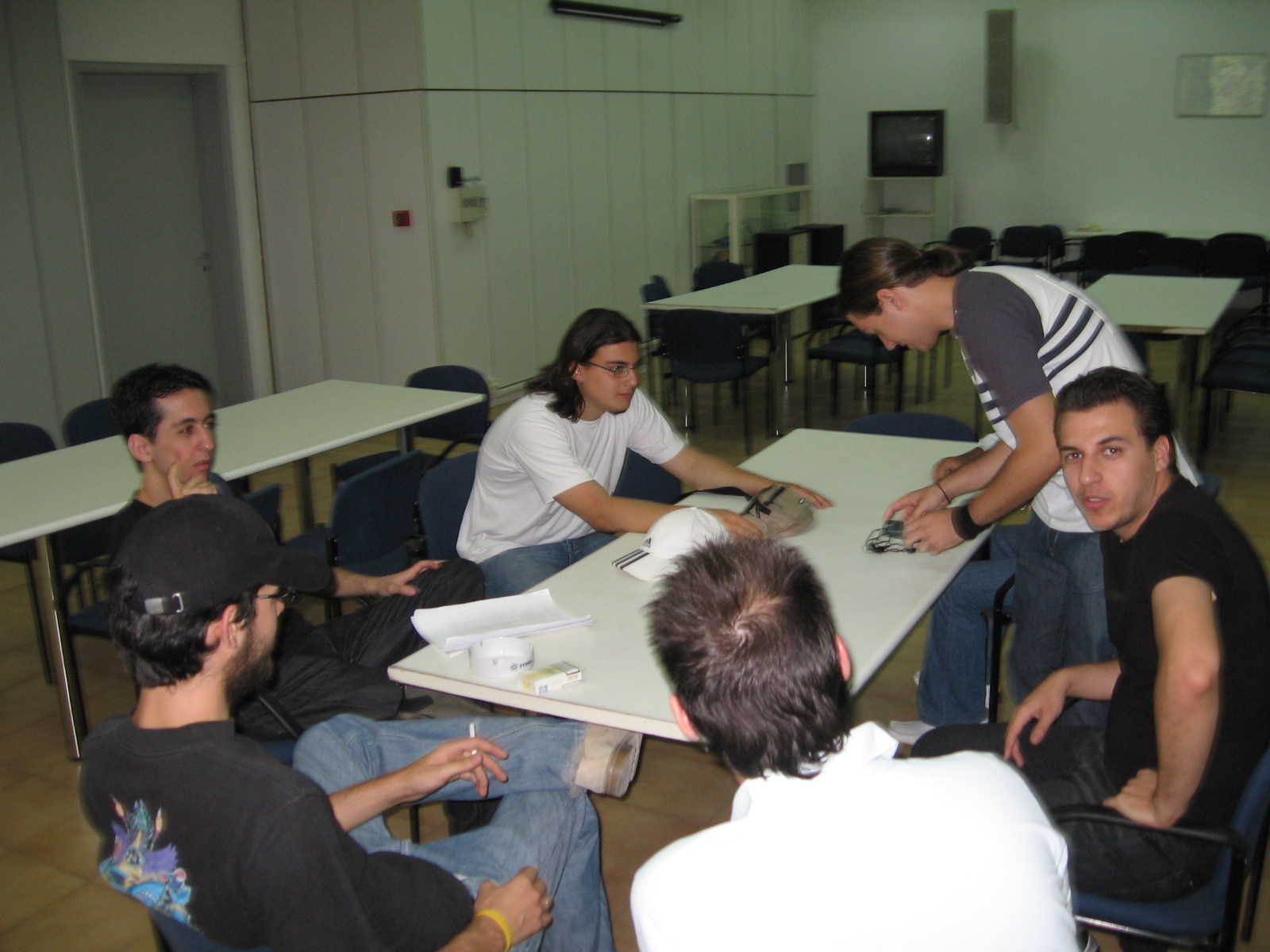 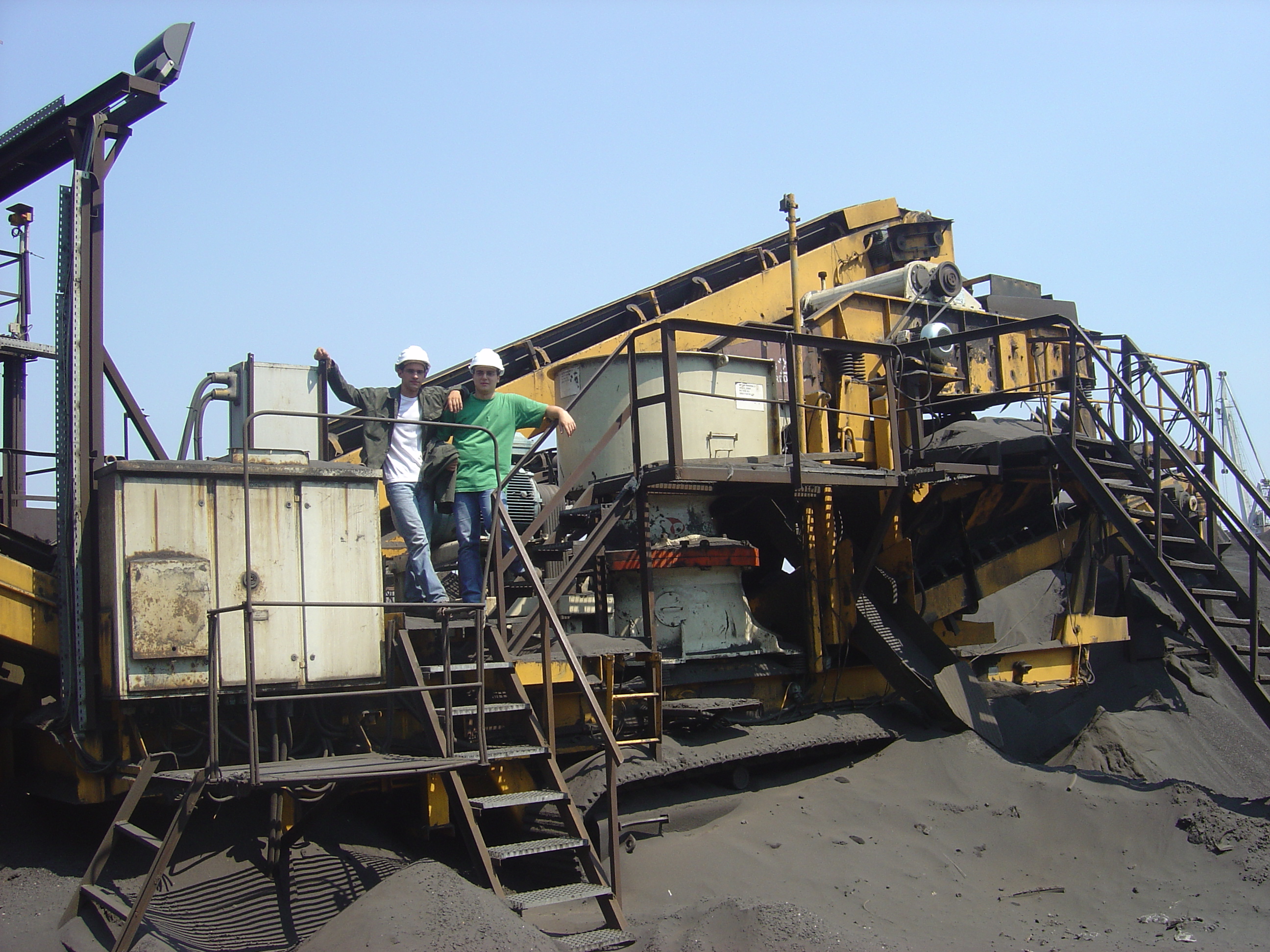 Πρακτική Άσκηση 2 – 2006Εργοστάσιο ΛΑΡΚΟ – Λάρυμνα Φθιώτιδας
Πρακτική Άσκηση 1 – 2005Εργοστάσιο ΤΙΤΑΝ – Καμάρι Βοιωτίας
Βιογραφικές πληροφορίες που έχουν σημασία
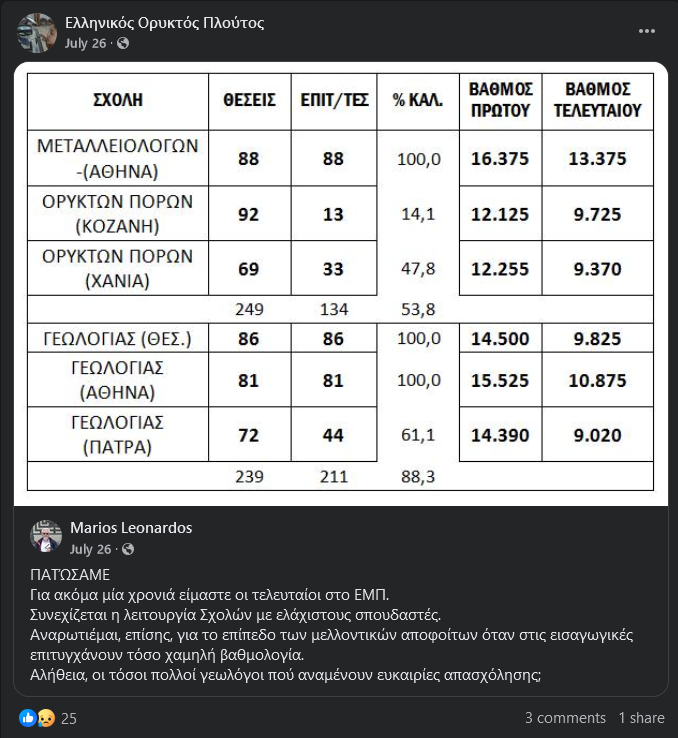 Η ποιότητα των ανθρώπων και οι δυνατότητες τους δεν έχουν καμία σχέση με την κατάταξη τους σε μια διαδικασία που κερδίζει ο ταχύτερος και ικανότερος στην αναπαραγωγή (παπαγαλία) προκατασκευασμένης γνώσης.Έχετε τις ίδιες δυνατότητες και την ίδια αξία με κάθε φοιτητή σε οποιαδήποτε σχολή, οπουδήποτε στον κόσμο.
Δεν είμαστε σε διαγωνισμό με κανένα συνάδελφο ή άλλο κλάδο. Το να συγκρίνεσαι συνεχώς και με βάση άστοχα κριτήρια, είναι απόδειξη φοβίας και αδυναμίας χαρακτήρα. Με ενδιαφέρουν οι μηχανικοί/επιστήμονες που σκέφτονται ανοιχτά, που στηρίζουν τις απόψεις τους σε δεδομένα και που αποζητούν να εξελίσσονται και να εξελίσσουν.
Ο πρώτος πανεπιστημιακός τίτλος καθορίζει αποκλειστικά και μόνο έναν προσανατολισμό, ο οποίος μπορεί ανά πάσα στιγμή να αλλάξει.Η επαγγελματική σας ταυτότητα δεν είναι στατική και επαναπροσδιορίζεται συνεχώς από τις επιλογές σας.
04
Technologies for Sustainable Metallurgy
Ποιοι είμαστε;
Ερευνητική ομάδα που εξειδικεύεται στην ανάπτυξη βιώσιμων μεταλλουργικών διεργασιών για την πρωτογενή και δευτερογενή παραγωγή μετάλλων και στο σχεδιασμό προϊόντων προστιθέμενης αξίας για την κυκλική οικονομία.
Ανήκουμε στο Εργαστήριο Μεταλλουργίας, της Σχολής Μεταλλειολόγων – Μεταλλουργών Μηχανικών, ΕΜΠ.
2 Καθηγητές/Μέλη ΔΕΠ, 9 Ερευνητές, 3 Αναλυτές – 12 Μεταλλειολόγοι – Μεταλλουργοί Μηχανικοί, 1 Χημικός Μηχανικός, 1 Γεωλόγος
Website: www.tesmet.gr 
LinkedIn: https://www.linkedin.com/company/technologies-for-sustainable-metallurgy/
The TeSMet Team
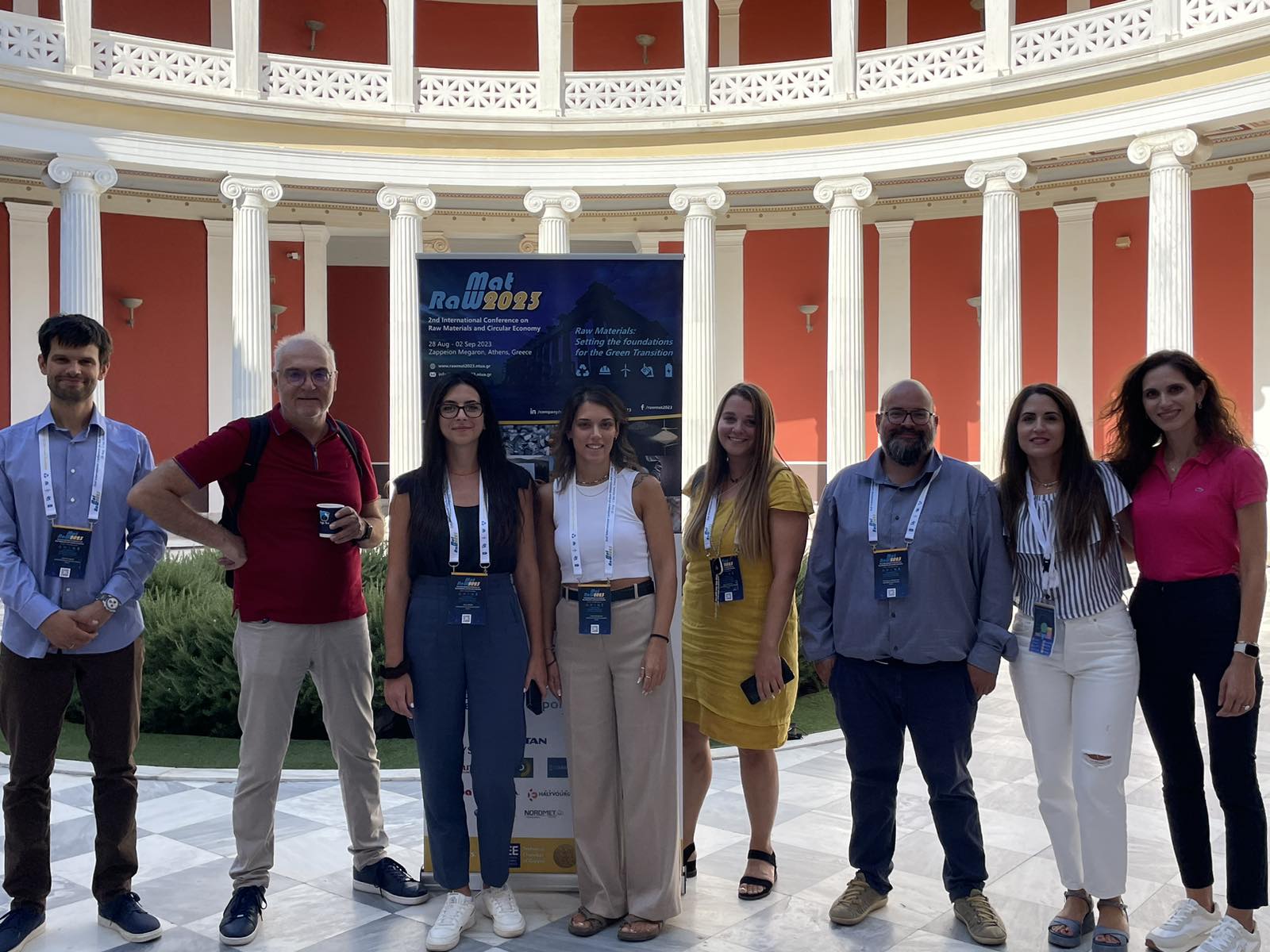 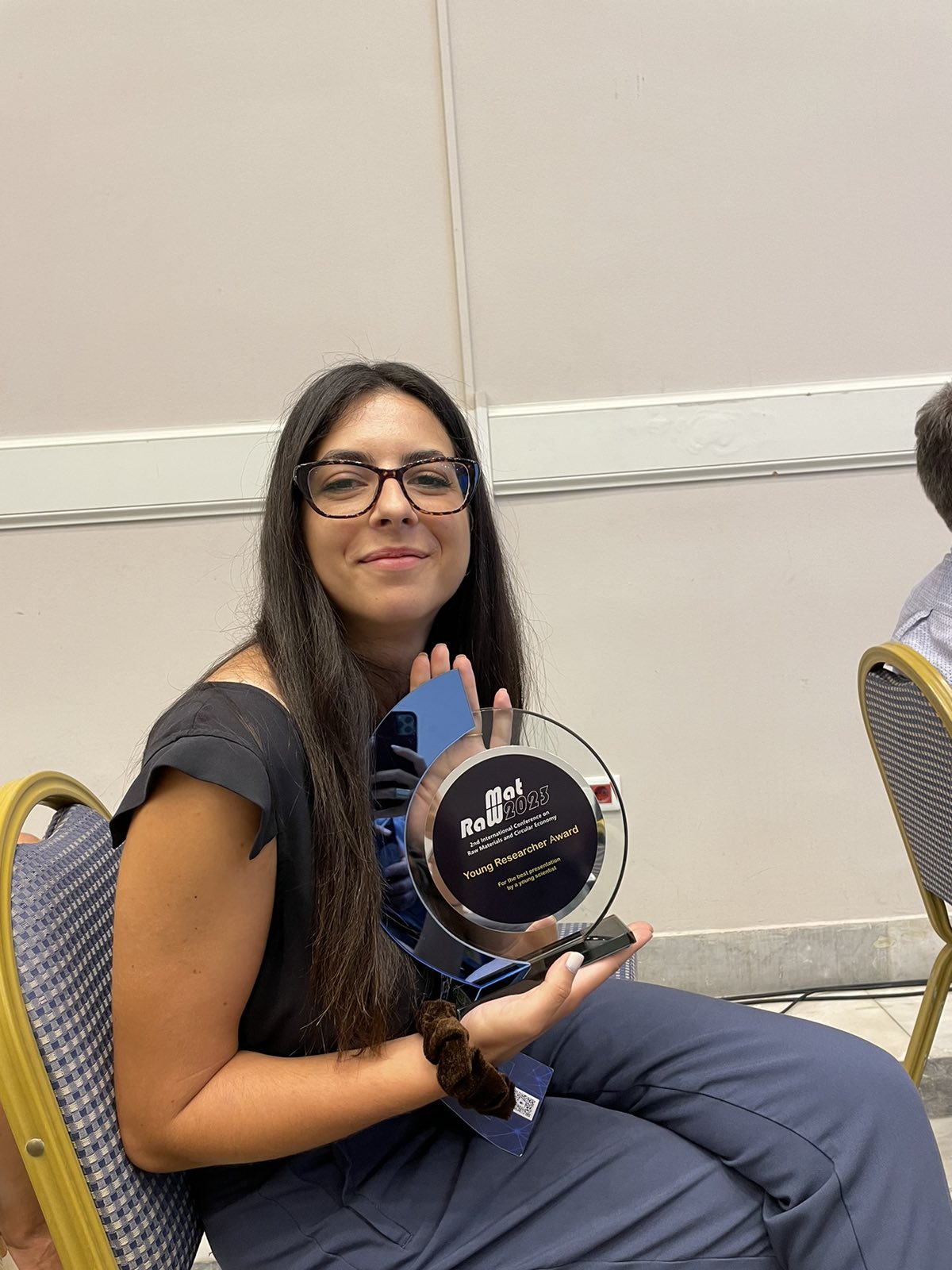 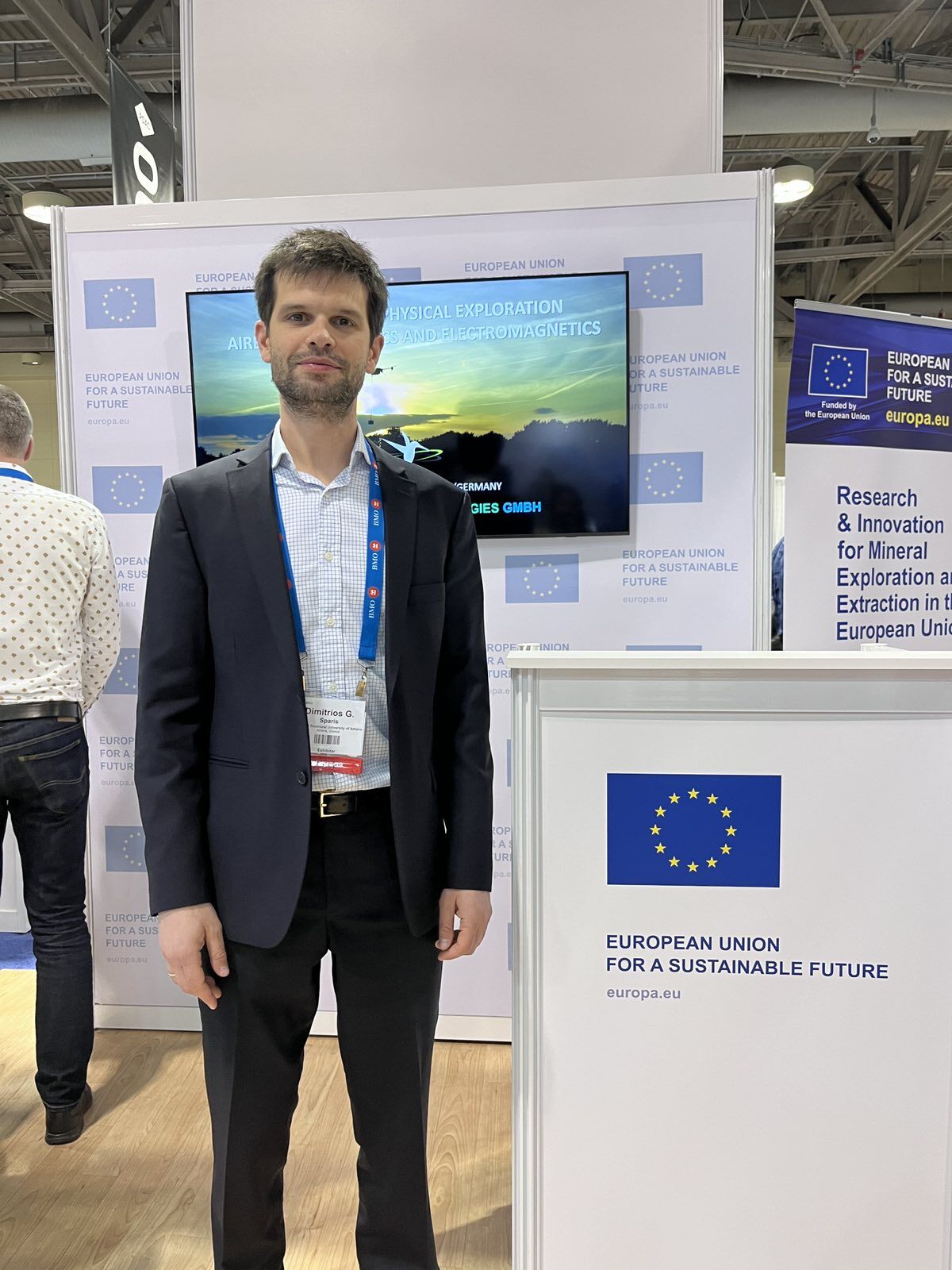 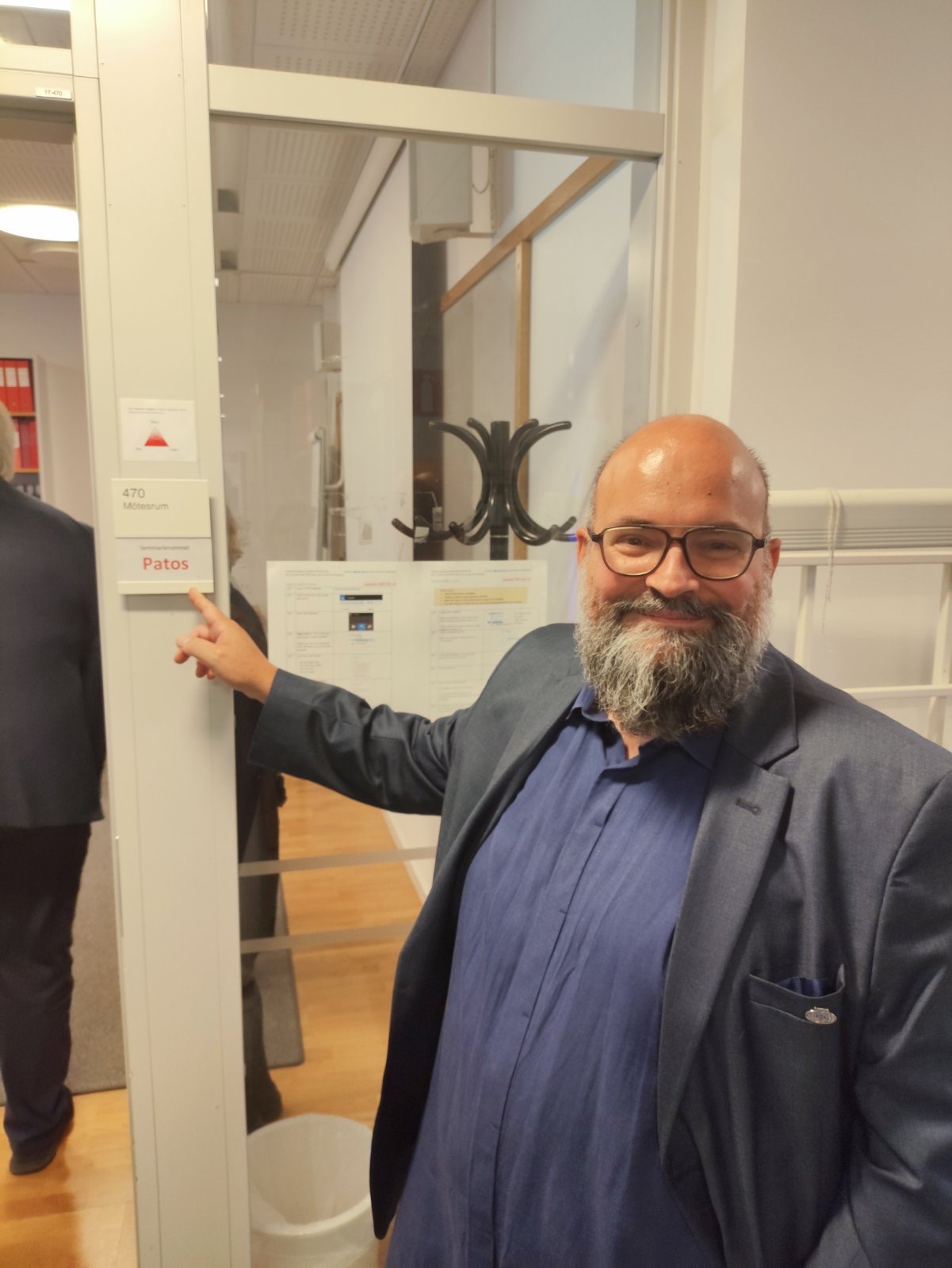 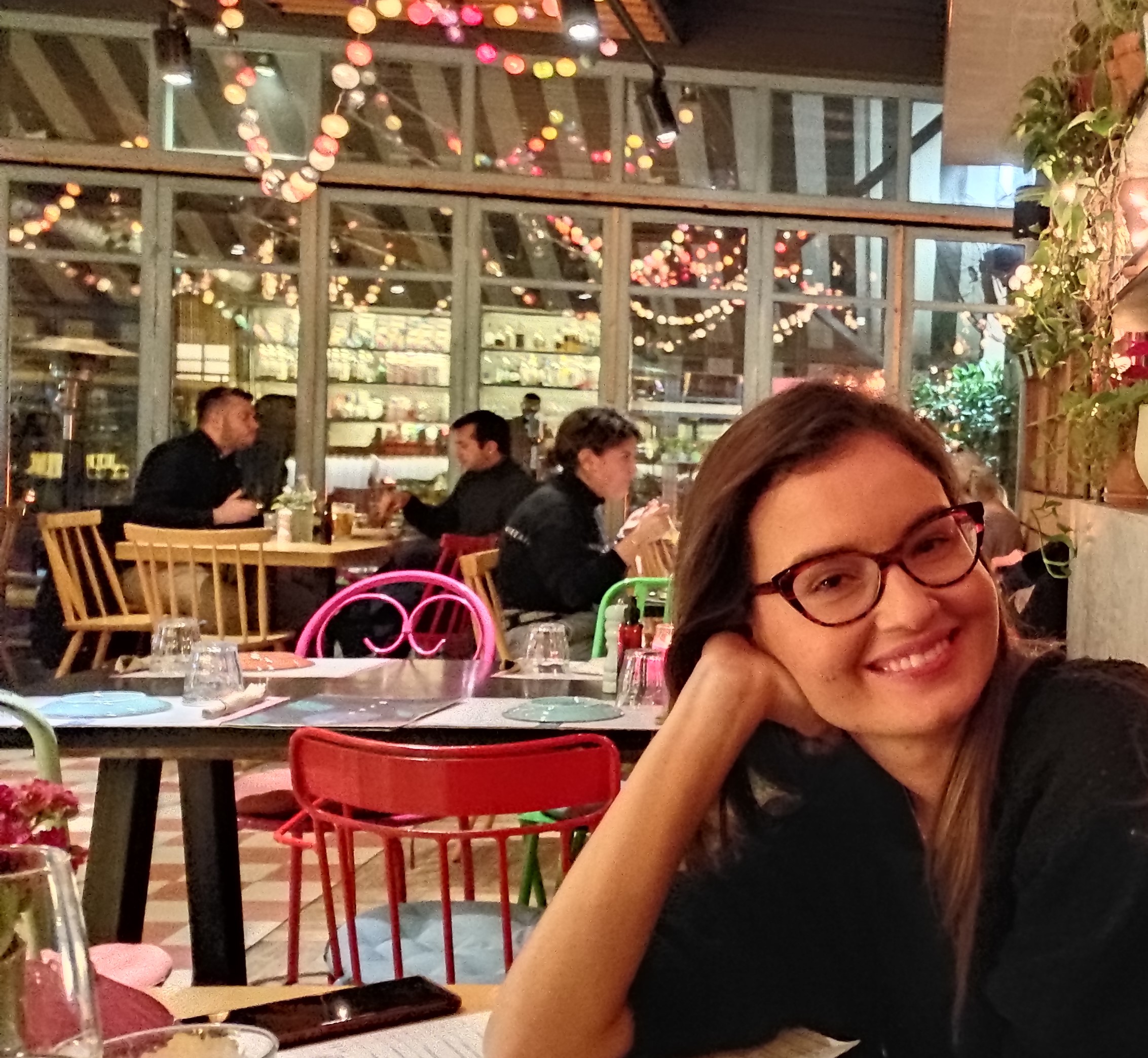 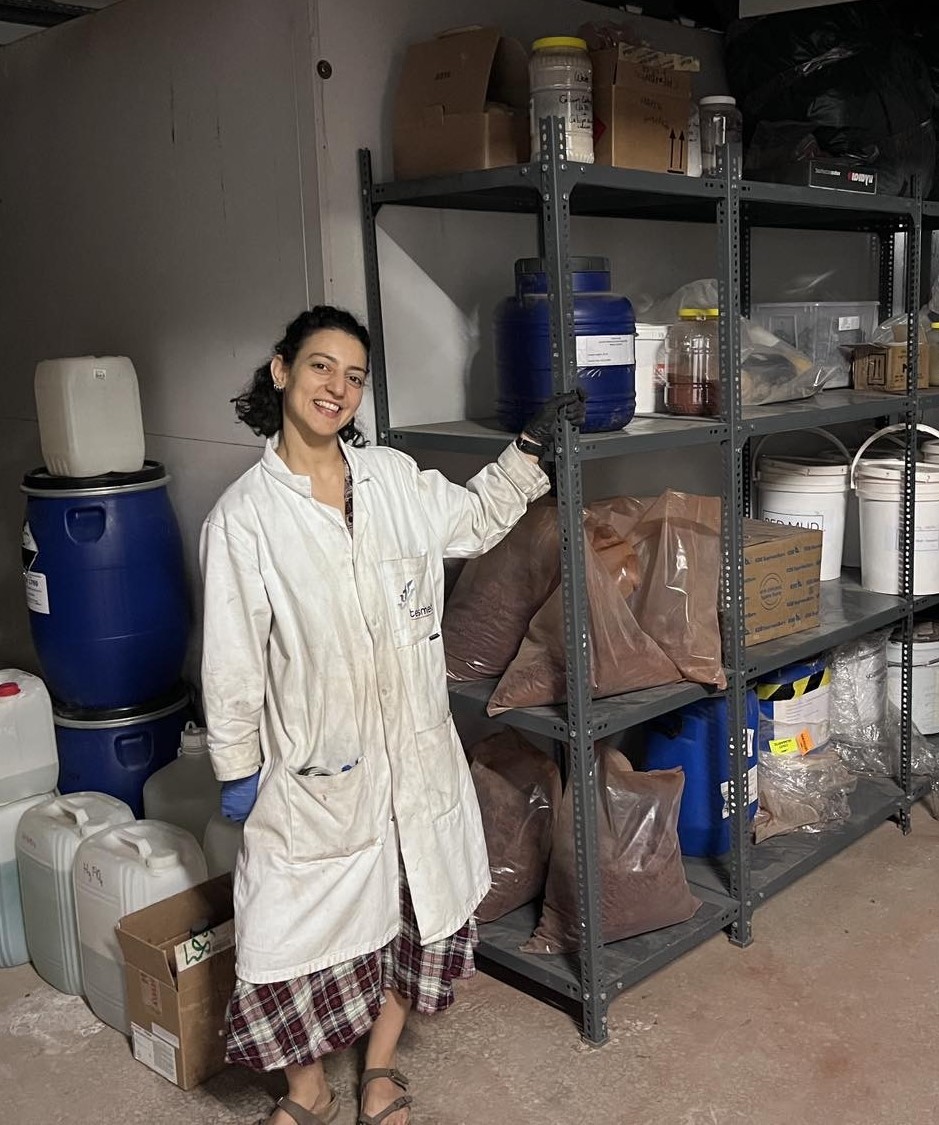 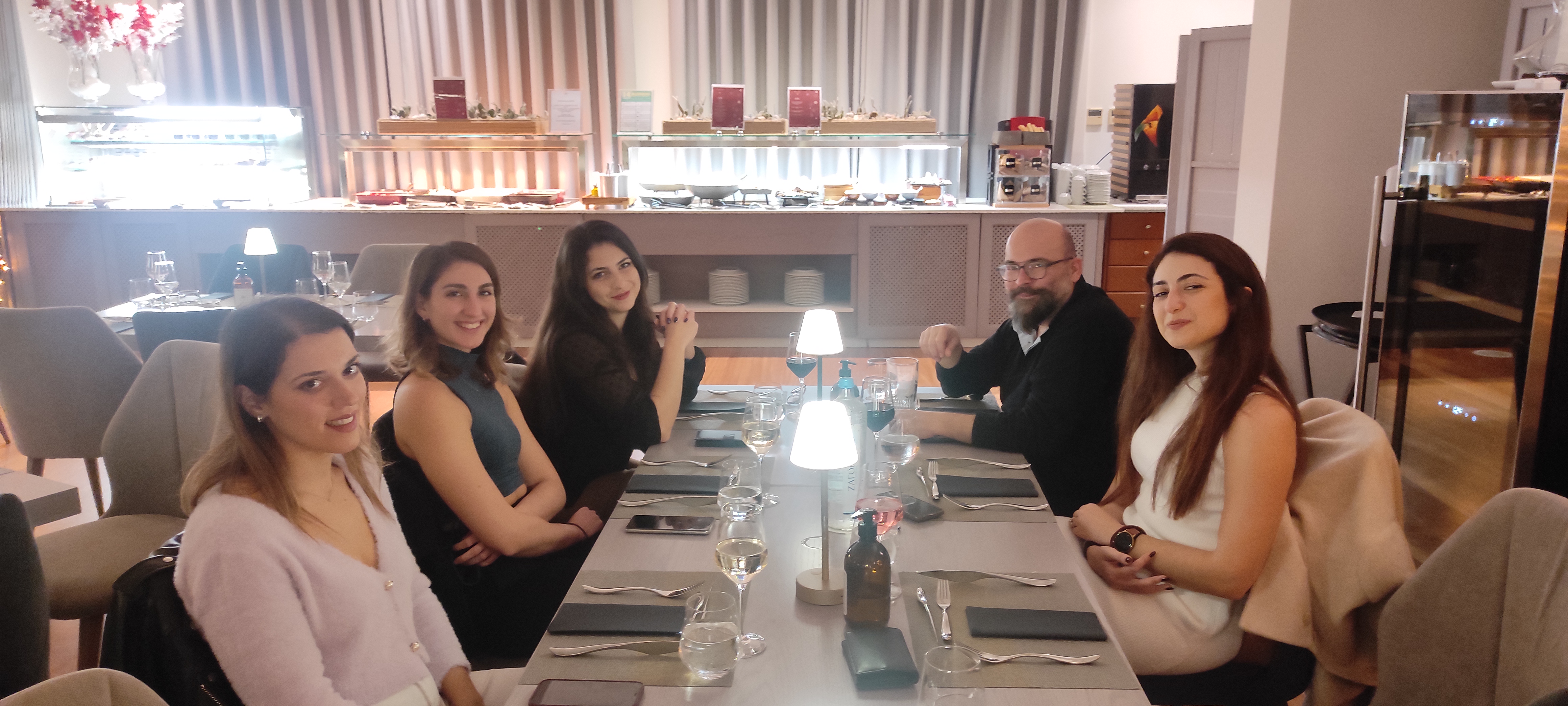 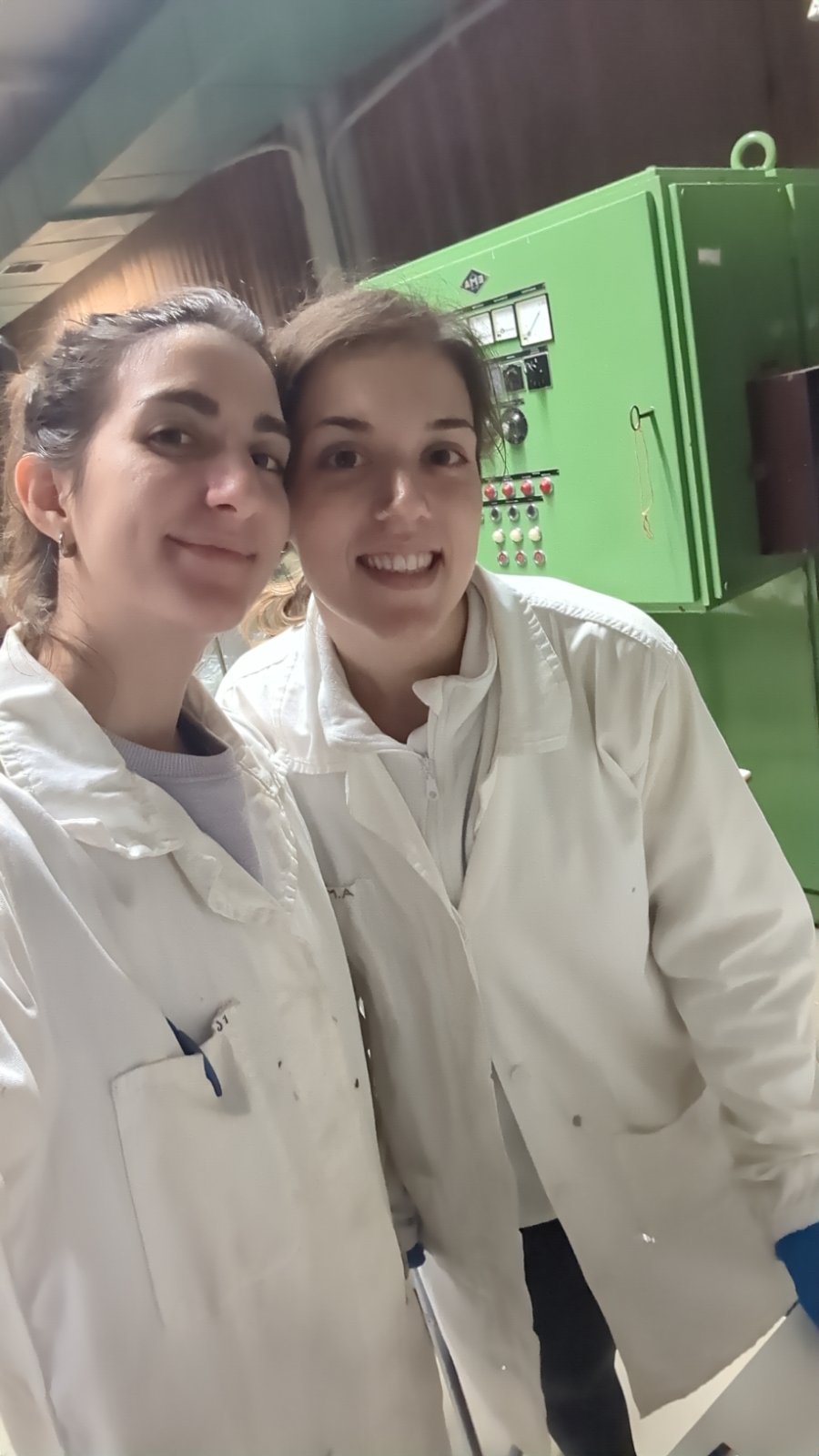 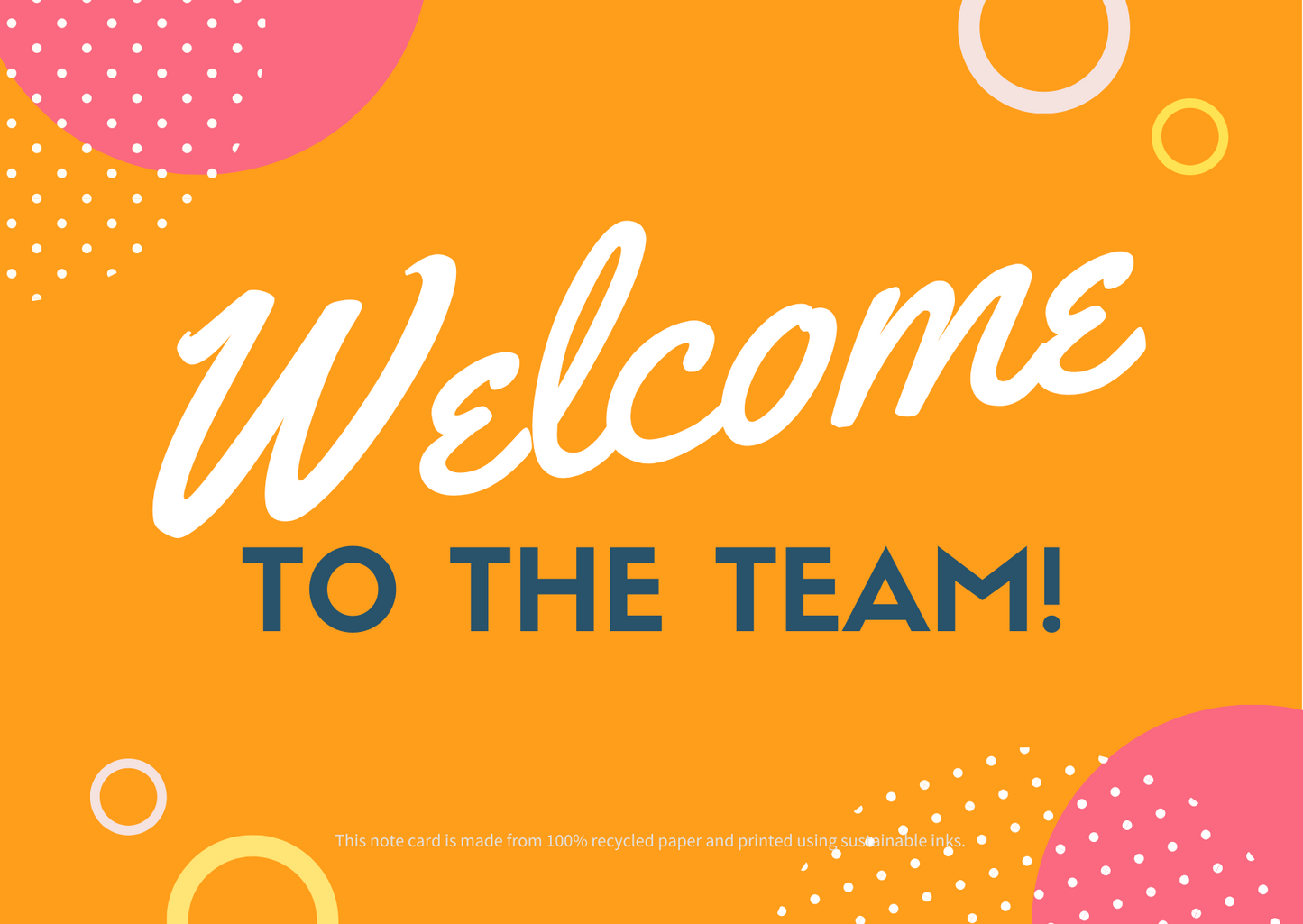 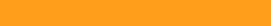